Программное обеспечение «Рабочие программы дисциплин»
https://plans.kgsxa.ru/
Шаг 1. Вводим имя пользователя 
используемое  для входа в 
корпоративную сеть академии
Шаг 2. Вводим пароль пользователя 
используемый  для входа в 
корпоративную сеть академии
Шаг 4. нажимаем ввод
Шаг 3. ставим галочку 
(необязательно)
Шаг 3. выбираем дисциплину
Шаг 2. выбираем кафедру
Шаг 1. выбираем учебный год
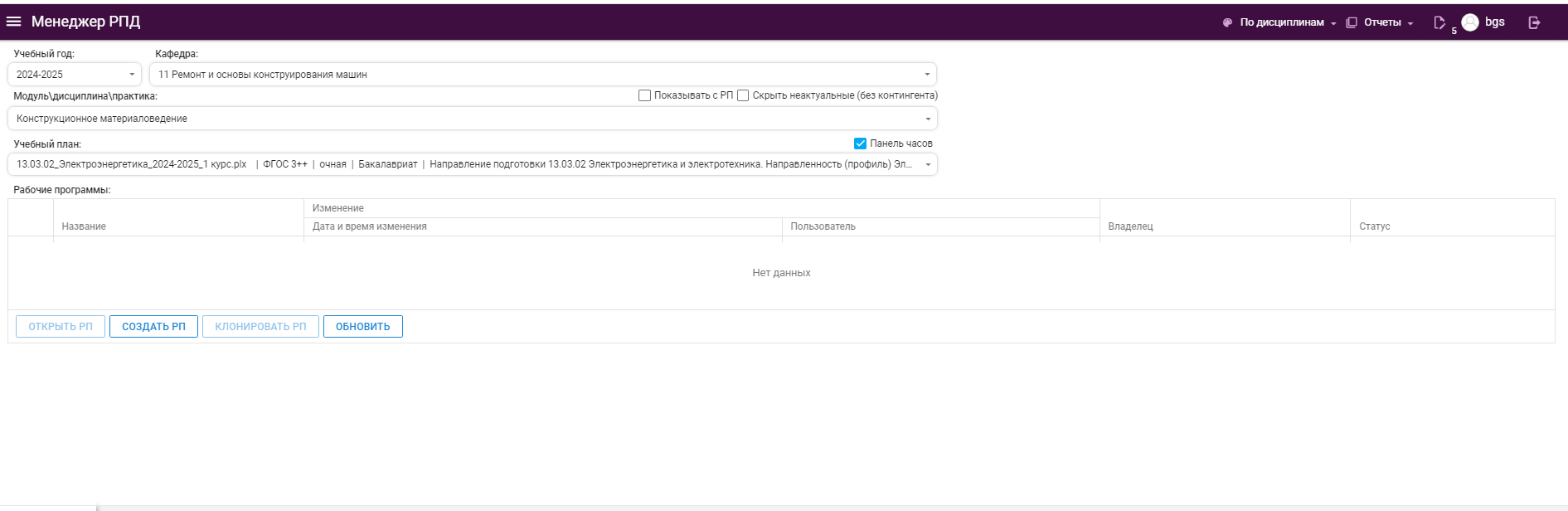 Шаг 4. выбираем рабочий учебный план
Шаг 5. нажимаем кнопку Создать РП
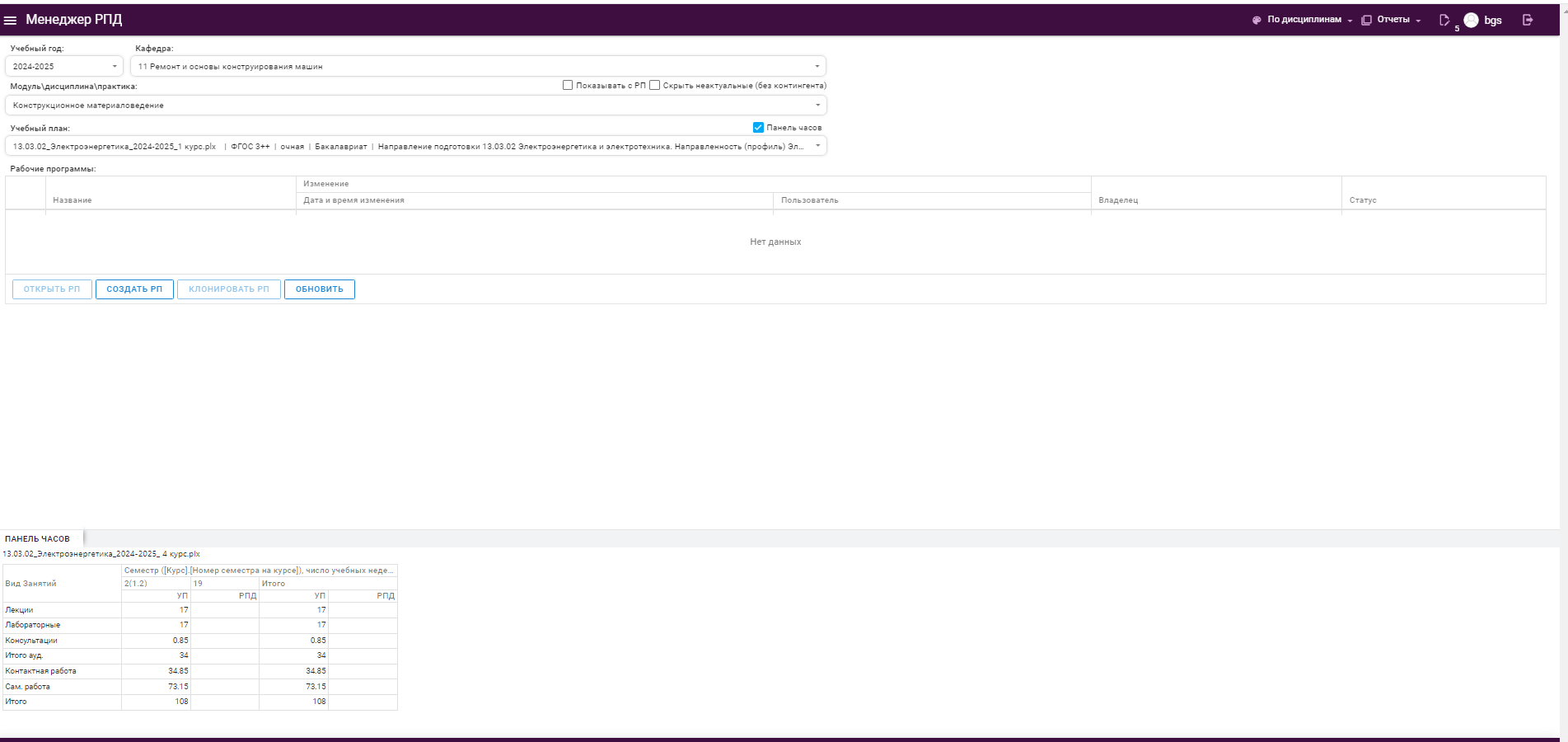 Вкладка Титул
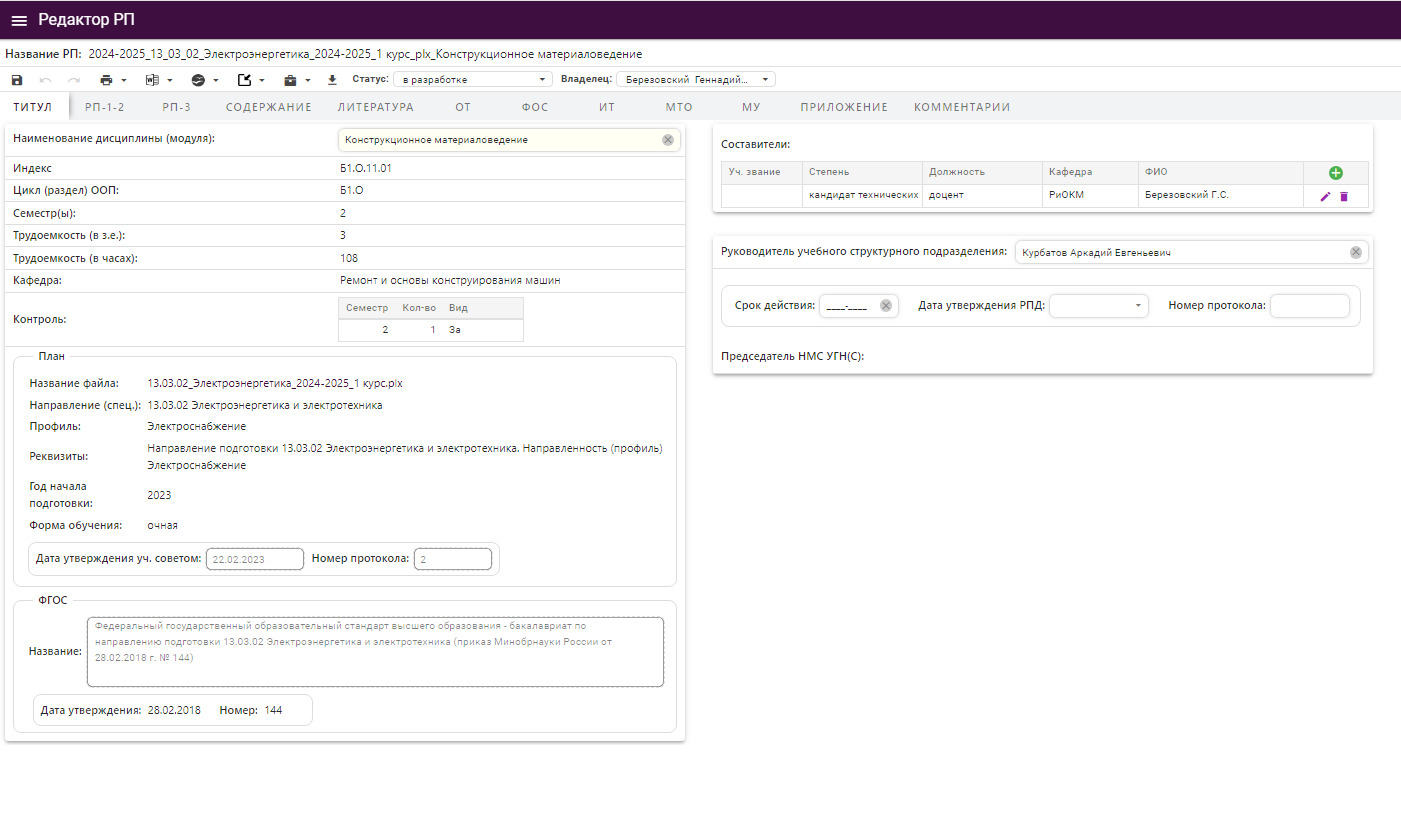 Информация импортируется из РУП
Информация заполняется преподавателем
Вкладка РП-1-2
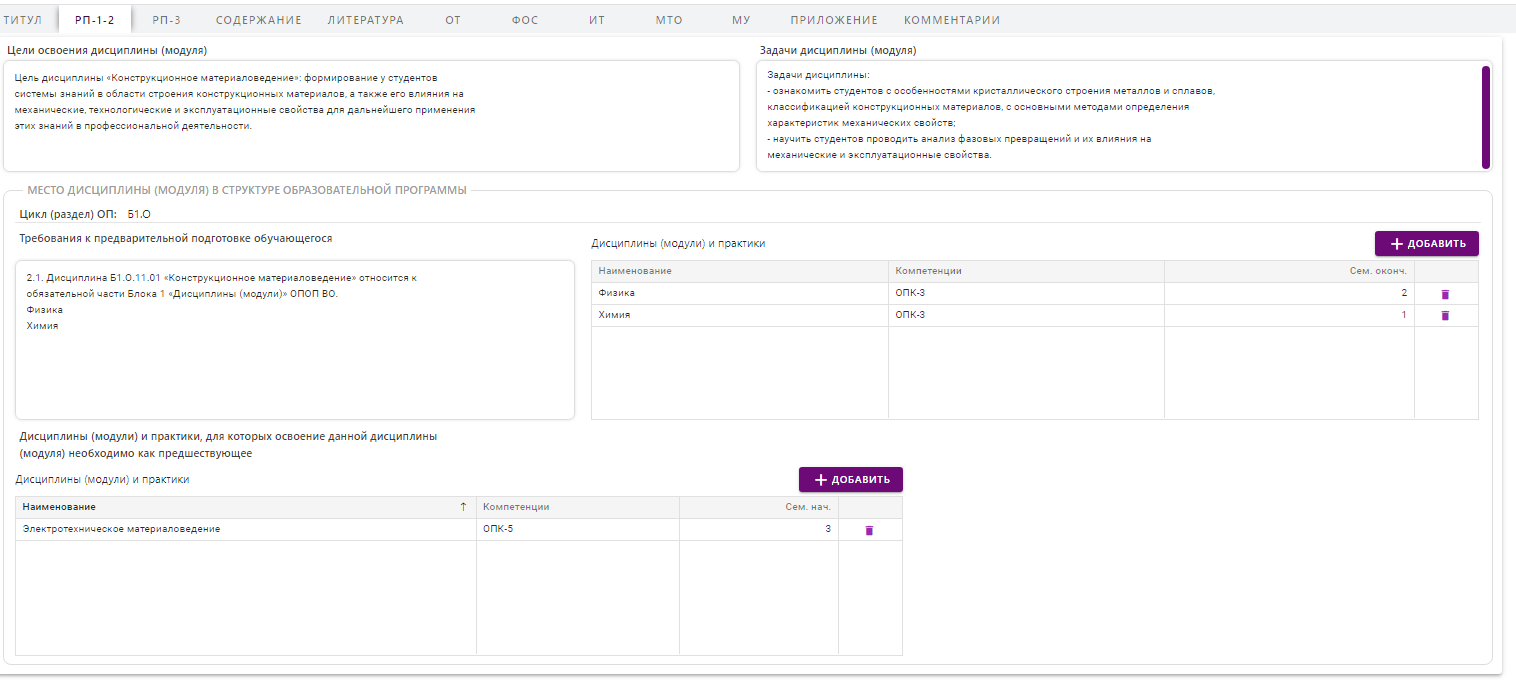 Вкладка РП-1-2
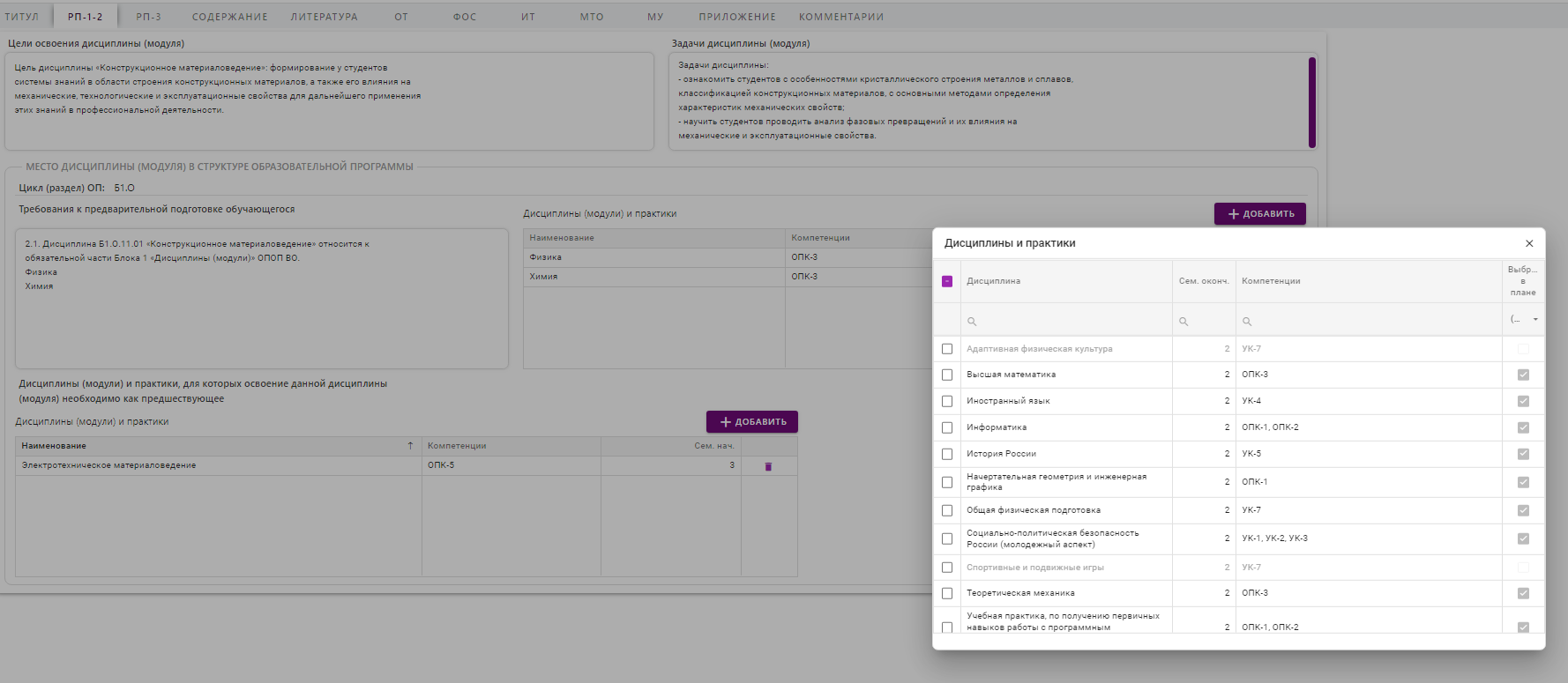 Вкладка РП-3
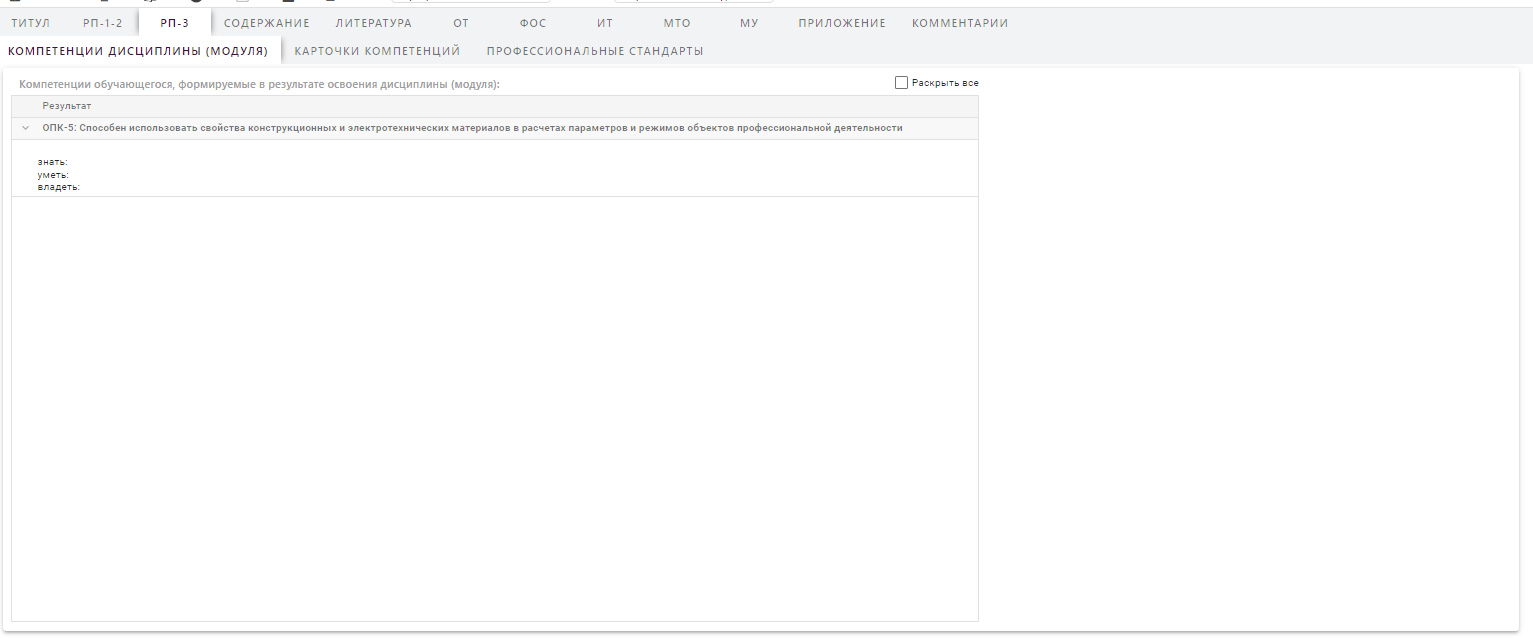 Информация импортируется из РУП
Информация заполняется преподавателем
Вкладка Содержание
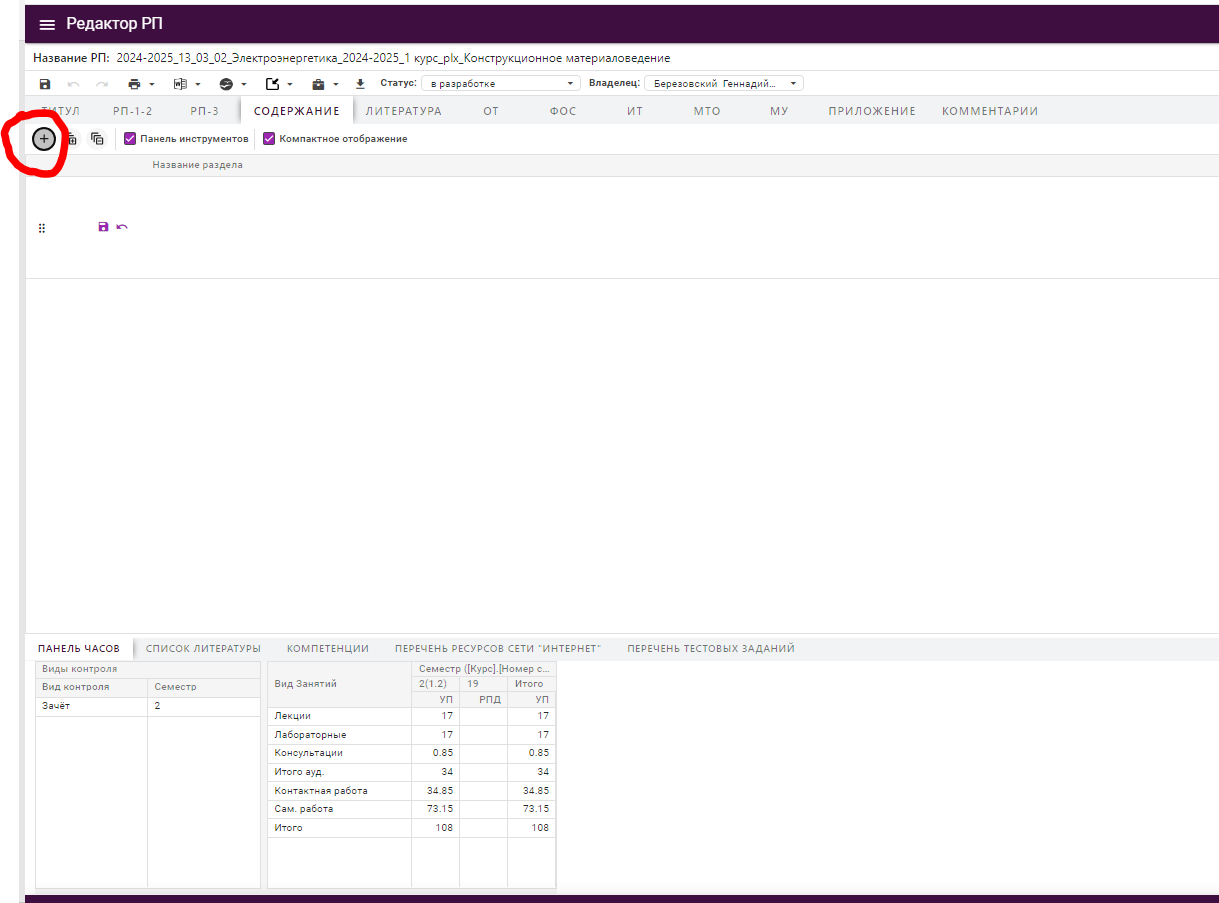 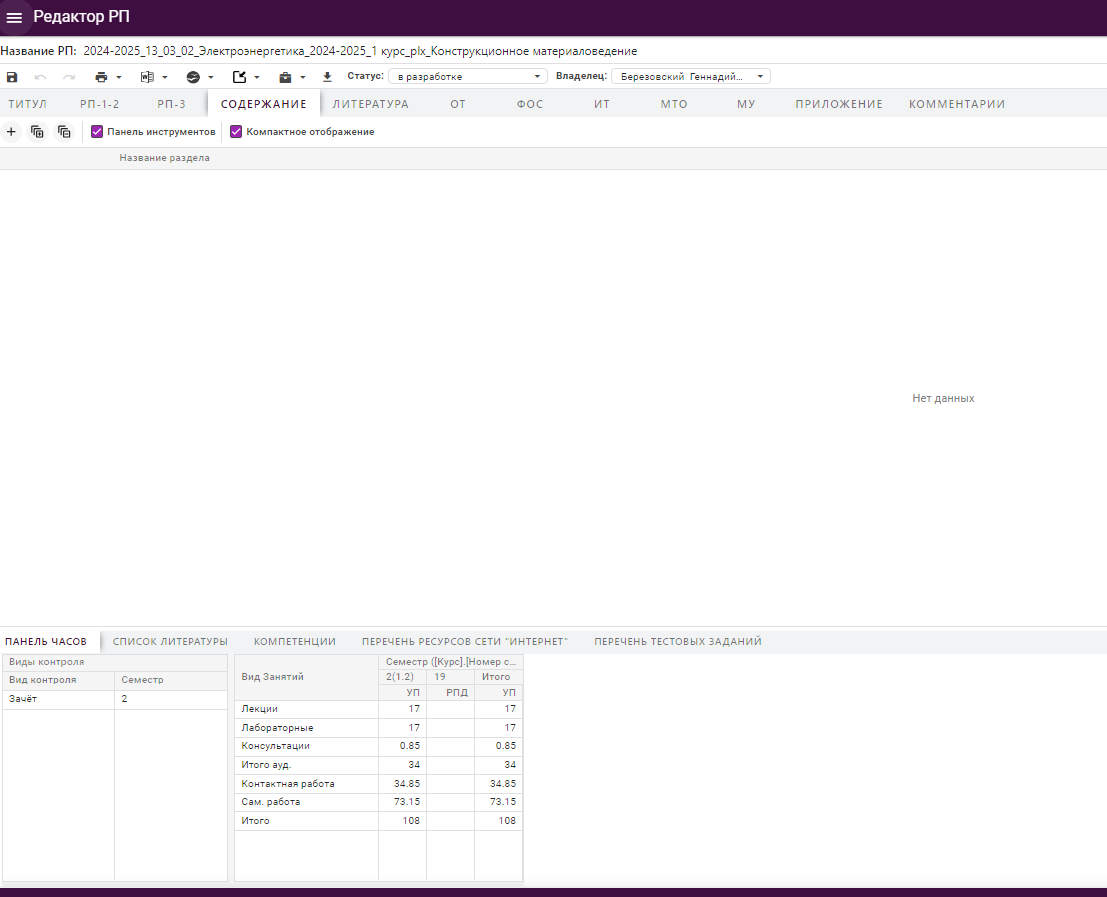 Вкладка Содержание
Шаг 1 Вводим 
название раздела
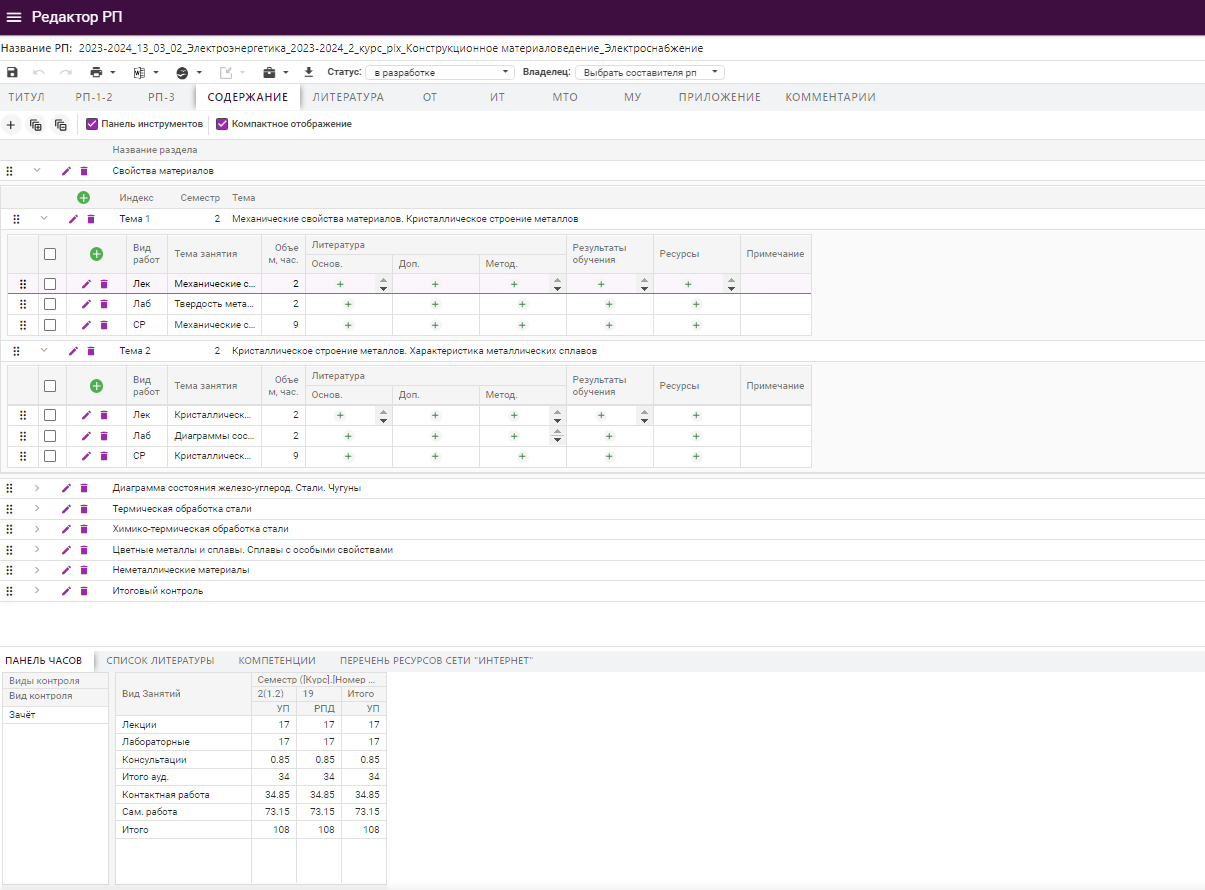 Шаг 3 Вводим 
название темы
Шаг 2 создаем
новую тему
Шаг 5 Выбираем 
вид работ 
Вводим название 
Указываем 
количество часов
Шаг 4 создаем новые виды работ по теме
Вкладка Содержание
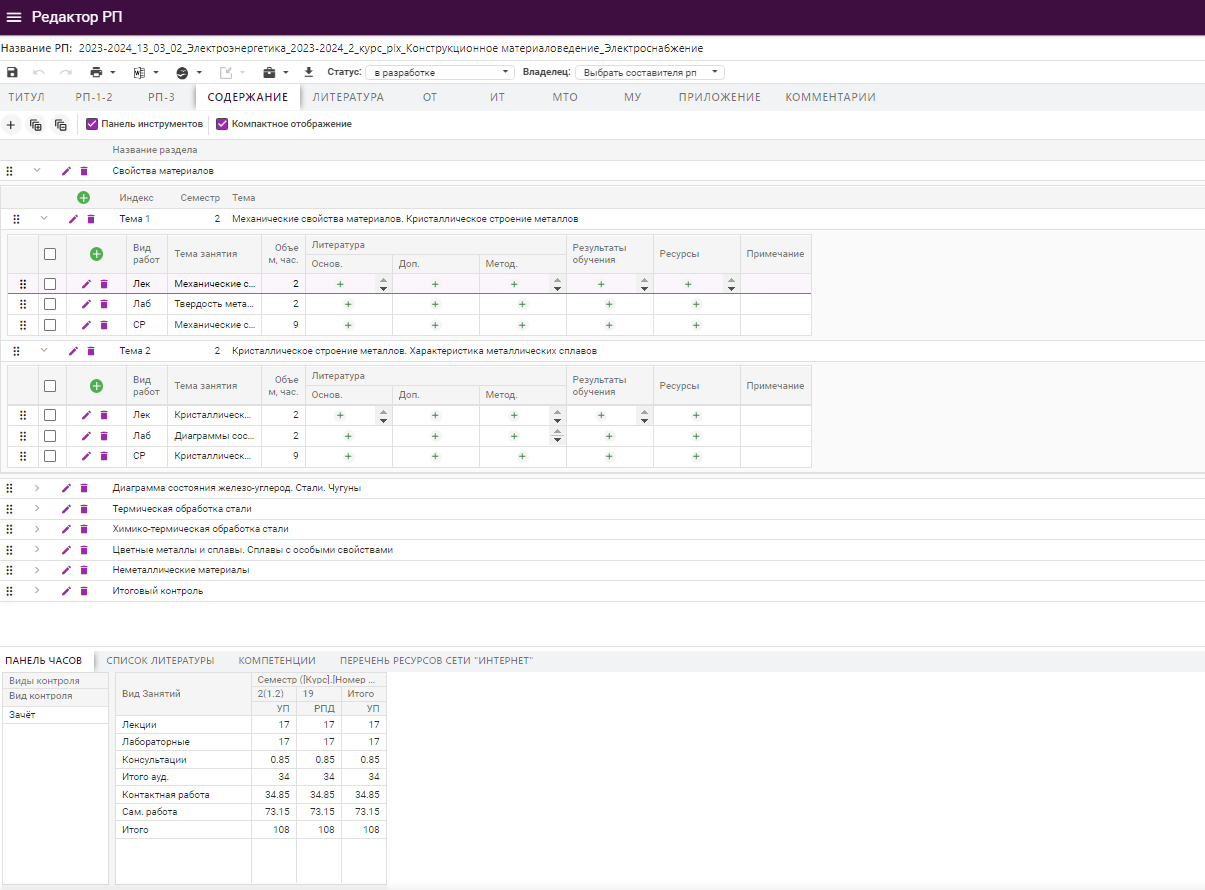 Поля для ввода 
информации: 
(нажать «+»)
О литературе
Методических 
рекоменгдациях
3. Результаты 
обучения
4. Электронные 
ресурсы
Выбор литературы
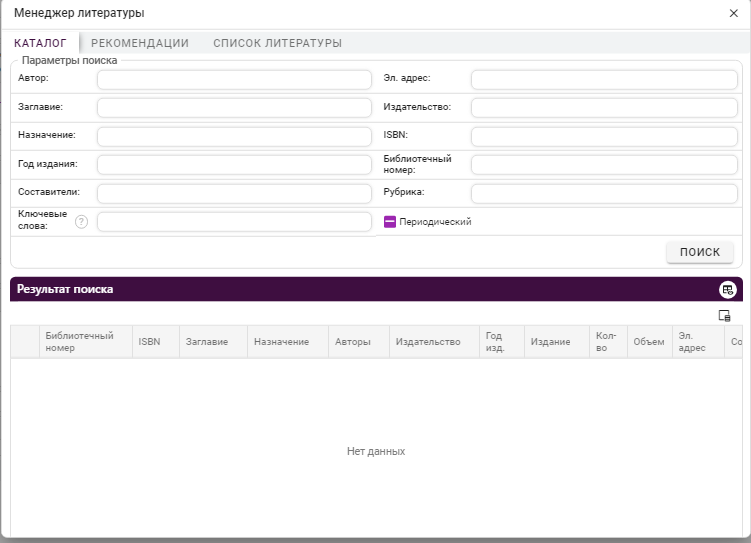 Каталог поиска основной литературы 
В библиотеке ФГБОУ ВО Костромской ГСХА
Выбор литературы
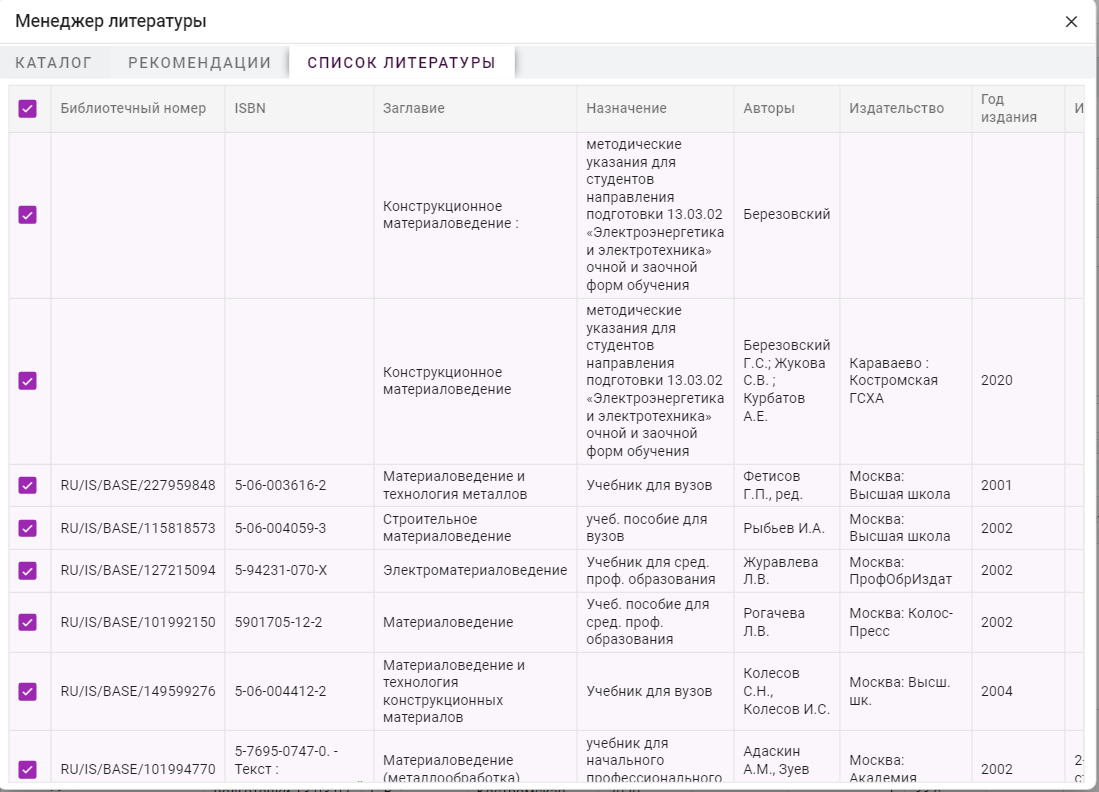 Выбранная литература
Результаты обучения
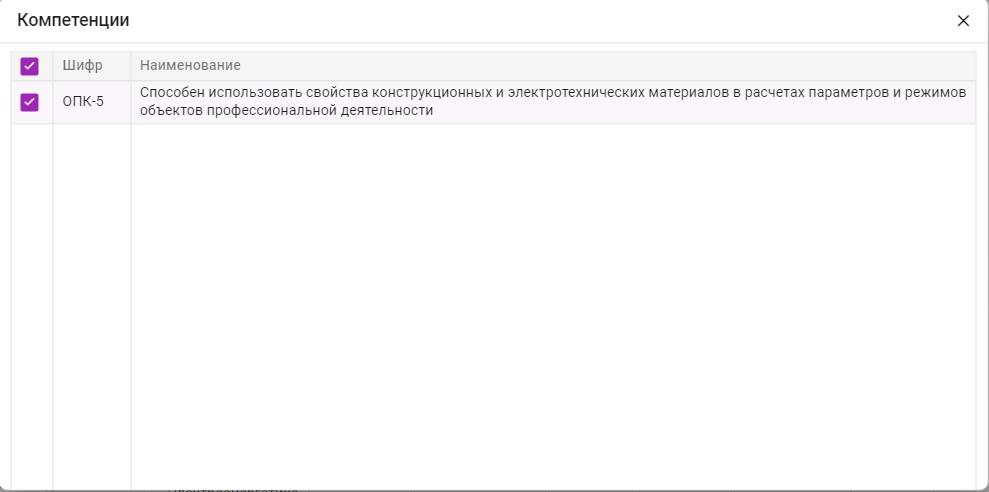 Ресурсы
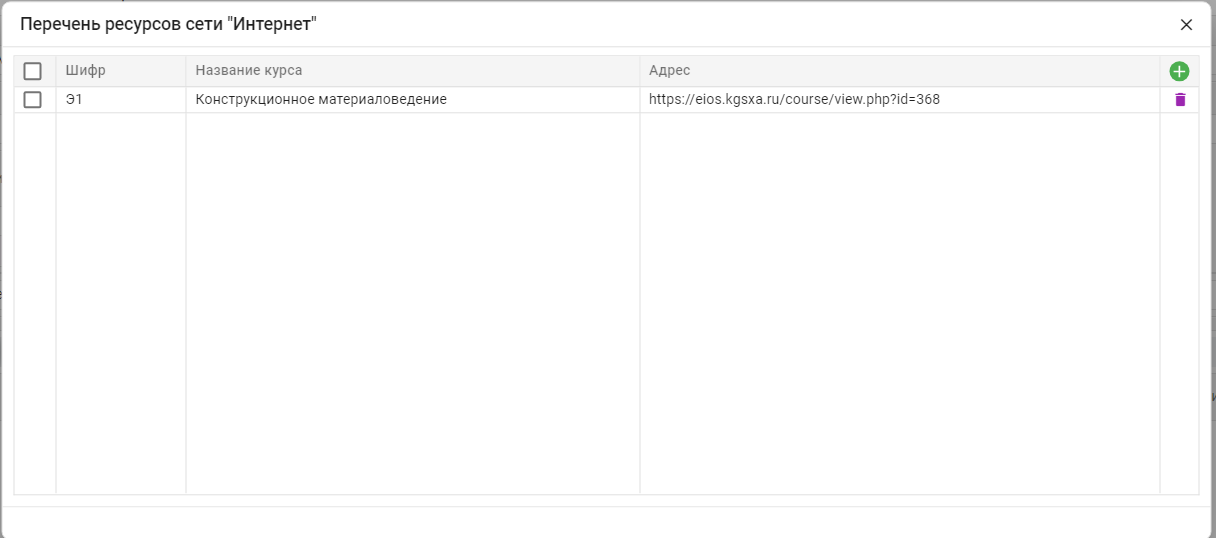 Вкладка Литература
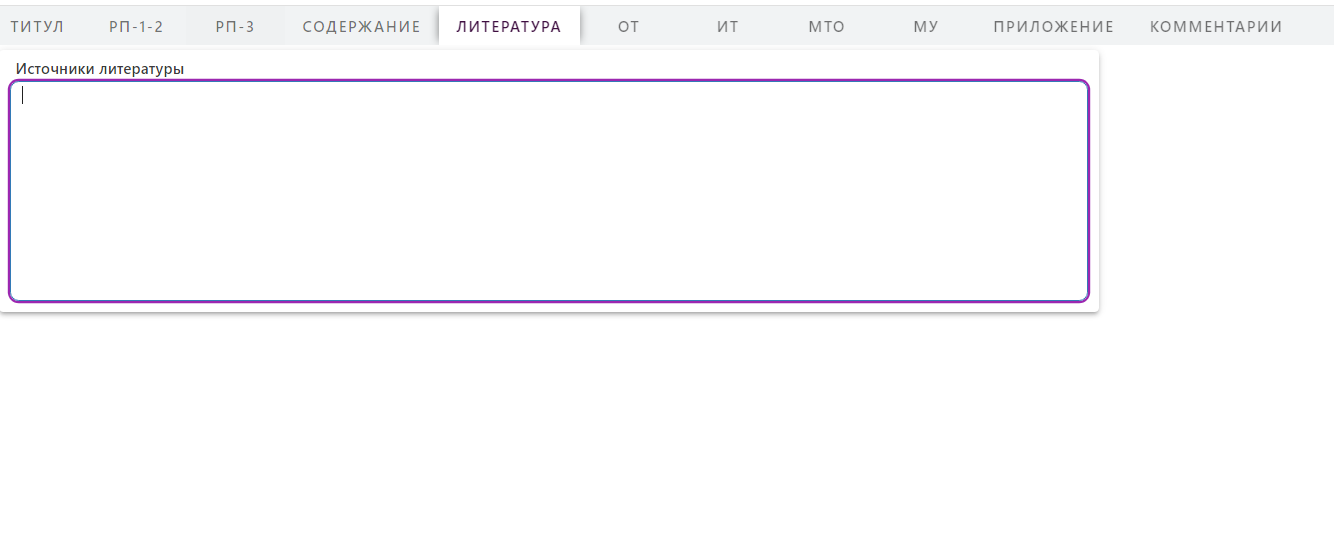 Поля для ввода 
дополнительной
 литературы 
отсутствующей в 
библиотеке
академии
Вкладка ОТ
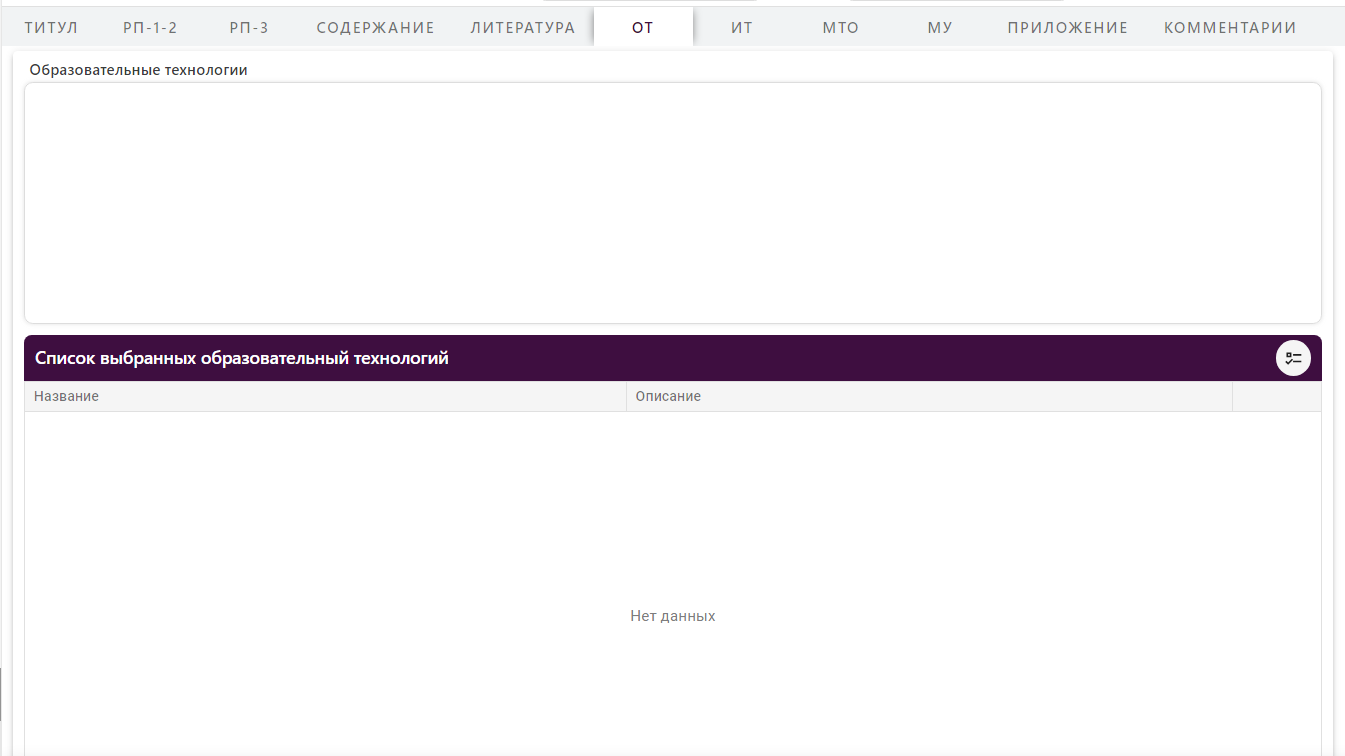 Поля для ввода 
перечня образовательных
технологий используемых 
ври обучении
Выбор образовательных технологий из списка
Вкладка ИТ
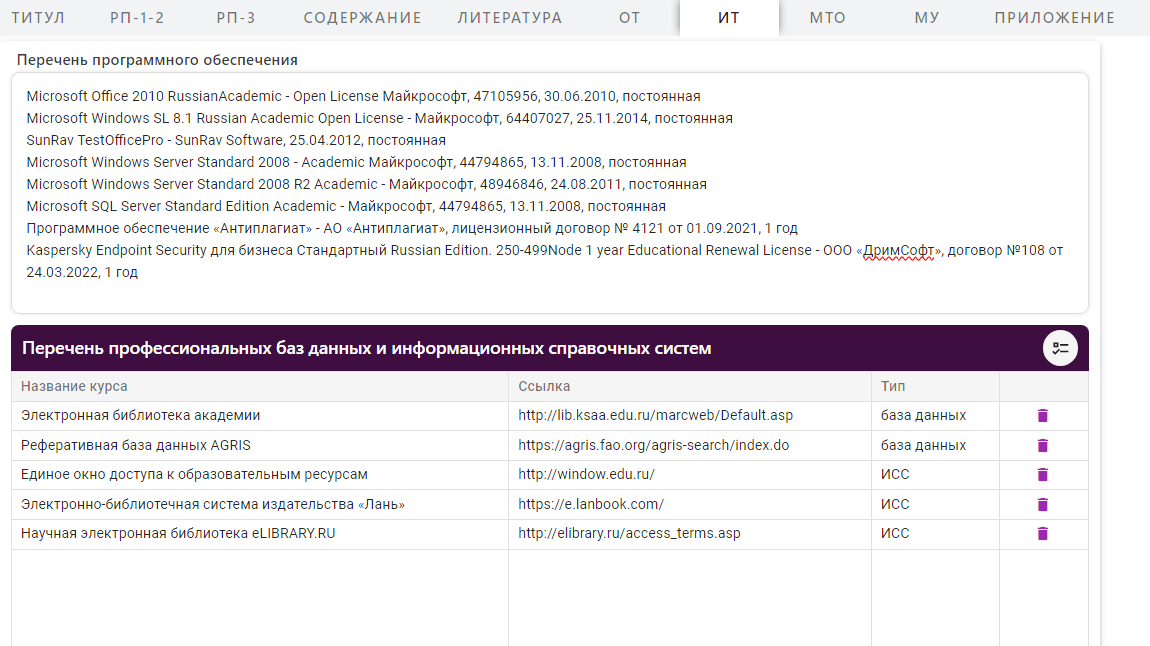 Поля для ввода 
перечня программного 
обеспечения
Выбор из списка баз данных и ИСС
Вкладка МТО
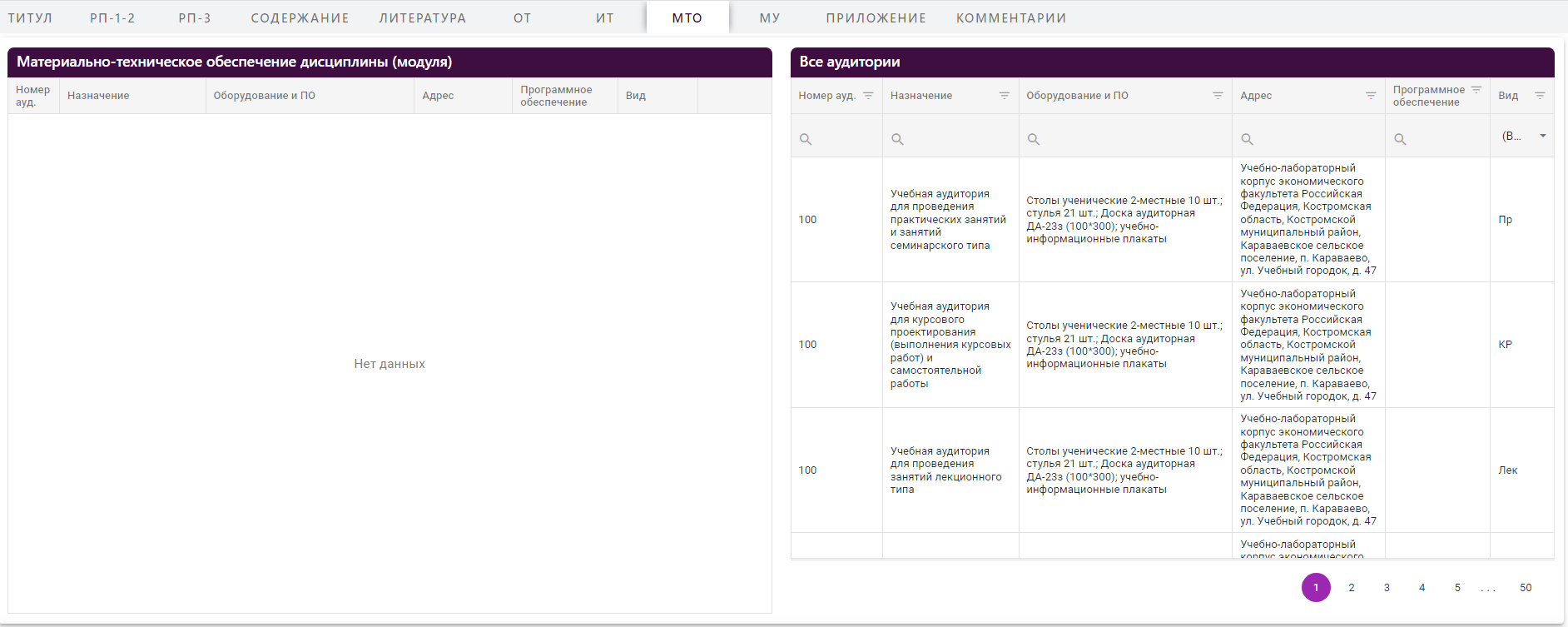 Перечень всех аудиторий
Вкладка МТО
Поиск аудитории по номеру
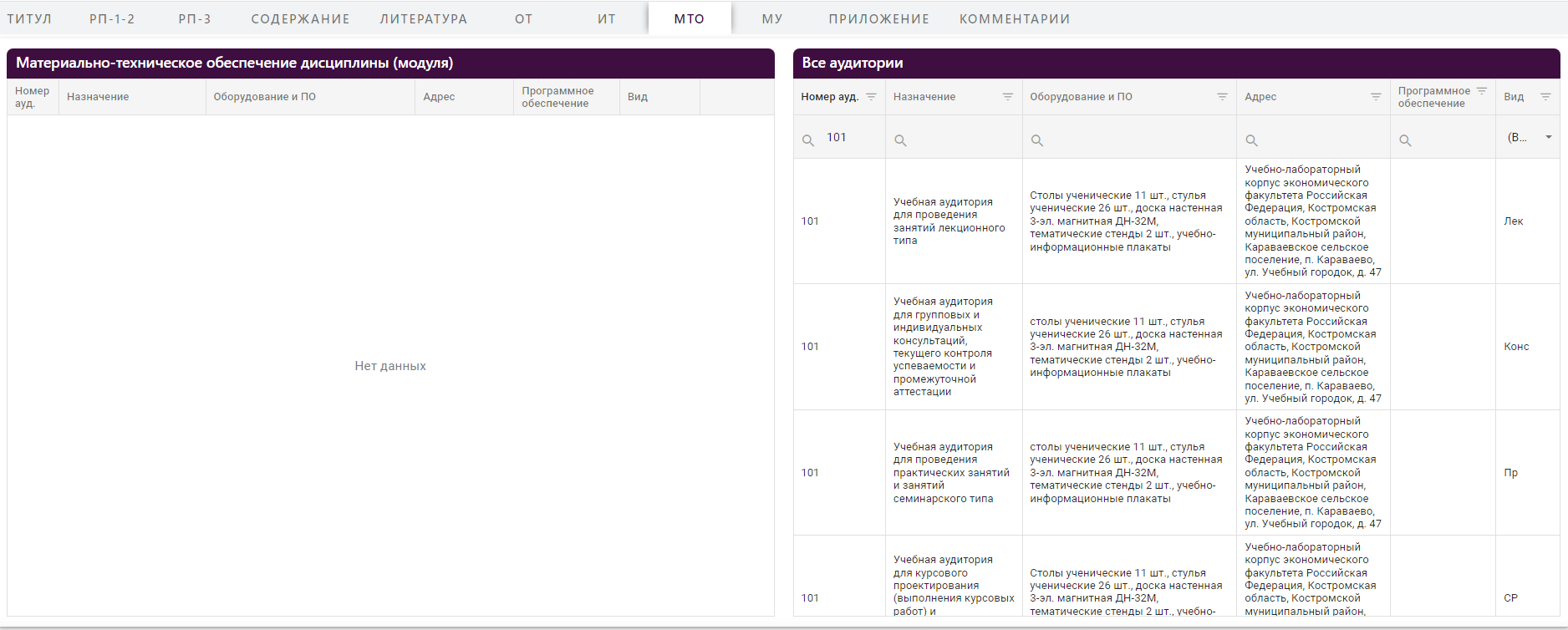 Вкладка МТО
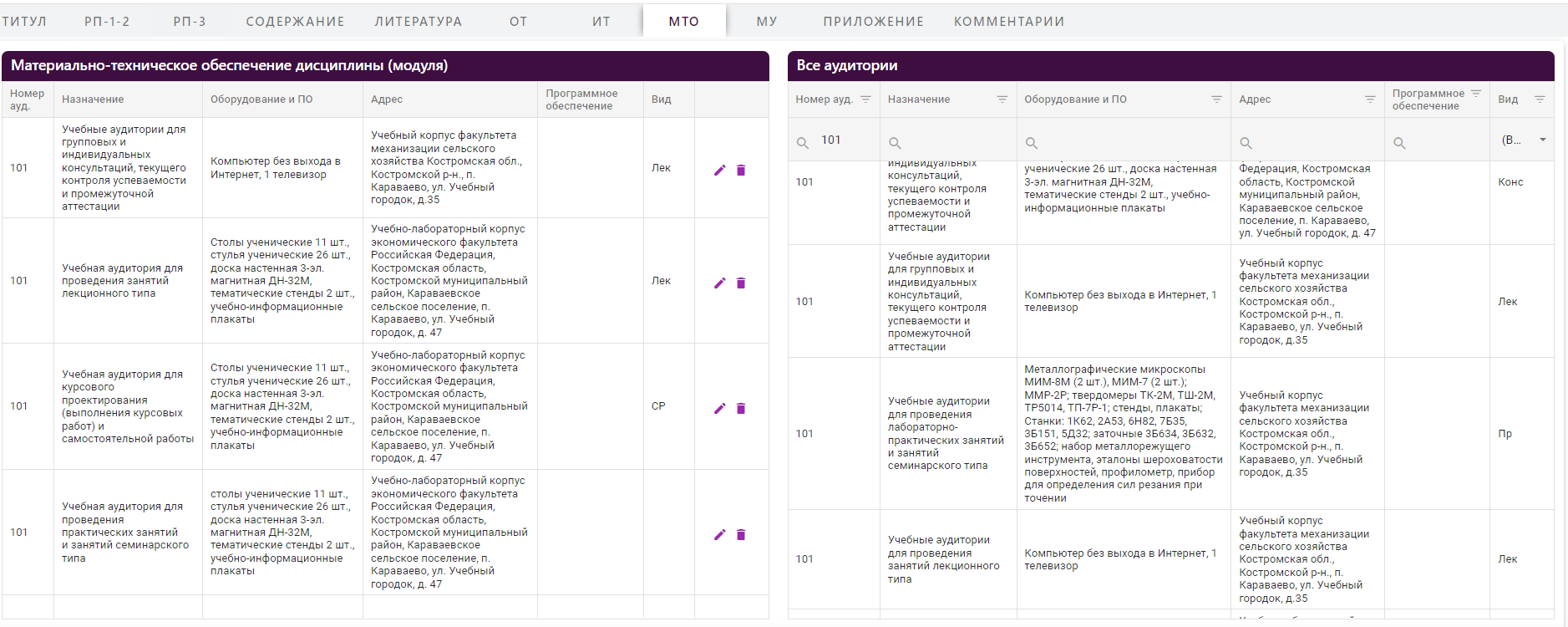 Ошибки при заполнении
Вкладка МУ
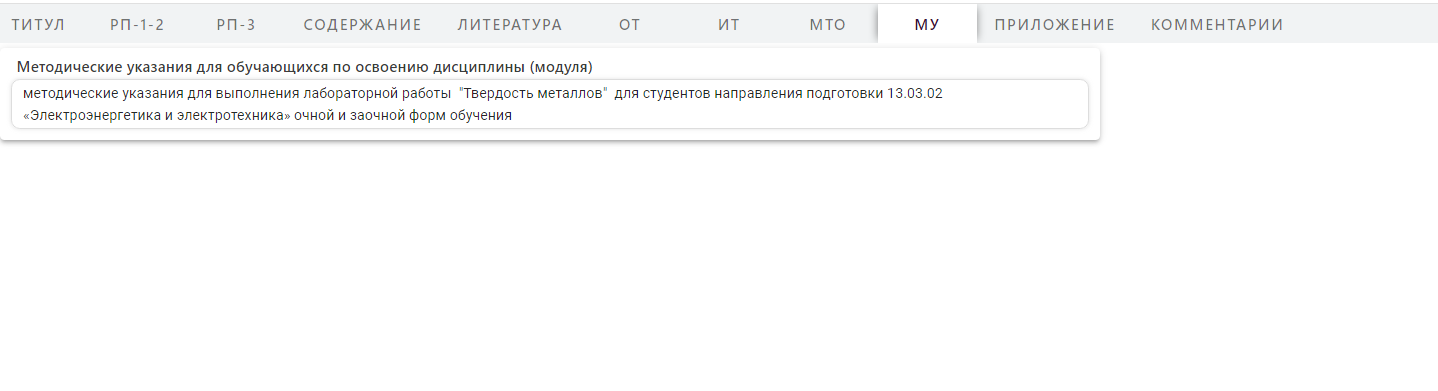 Вводим информацию о перечне методических рекомендации (указаний) для выполнения отдельных видов работ (при наличии)
Вкладка ПРИЛОЖЕНИЕ
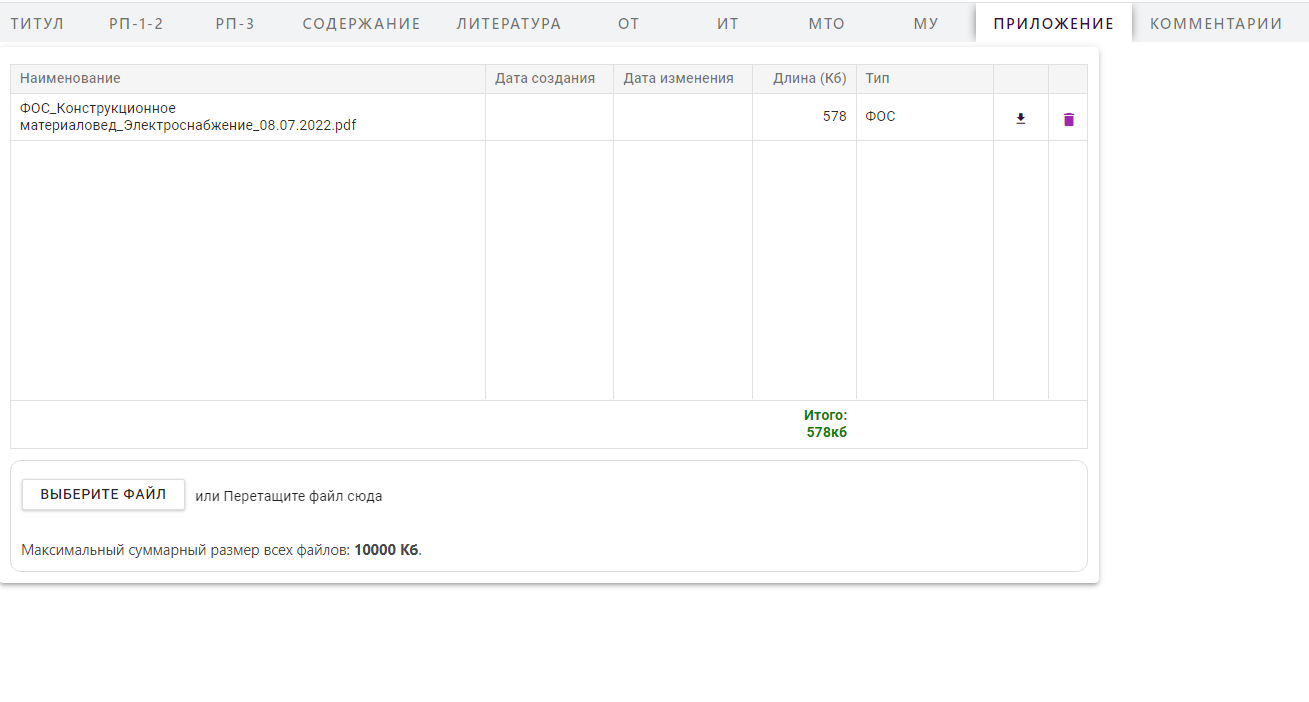 Прикрепляем файл Фонда оценочных средств по дисциплине.
Файл в формате pdf.
 Подписанный в установленном порядке